স্বা
গ
ম
ত
পরিচিতি
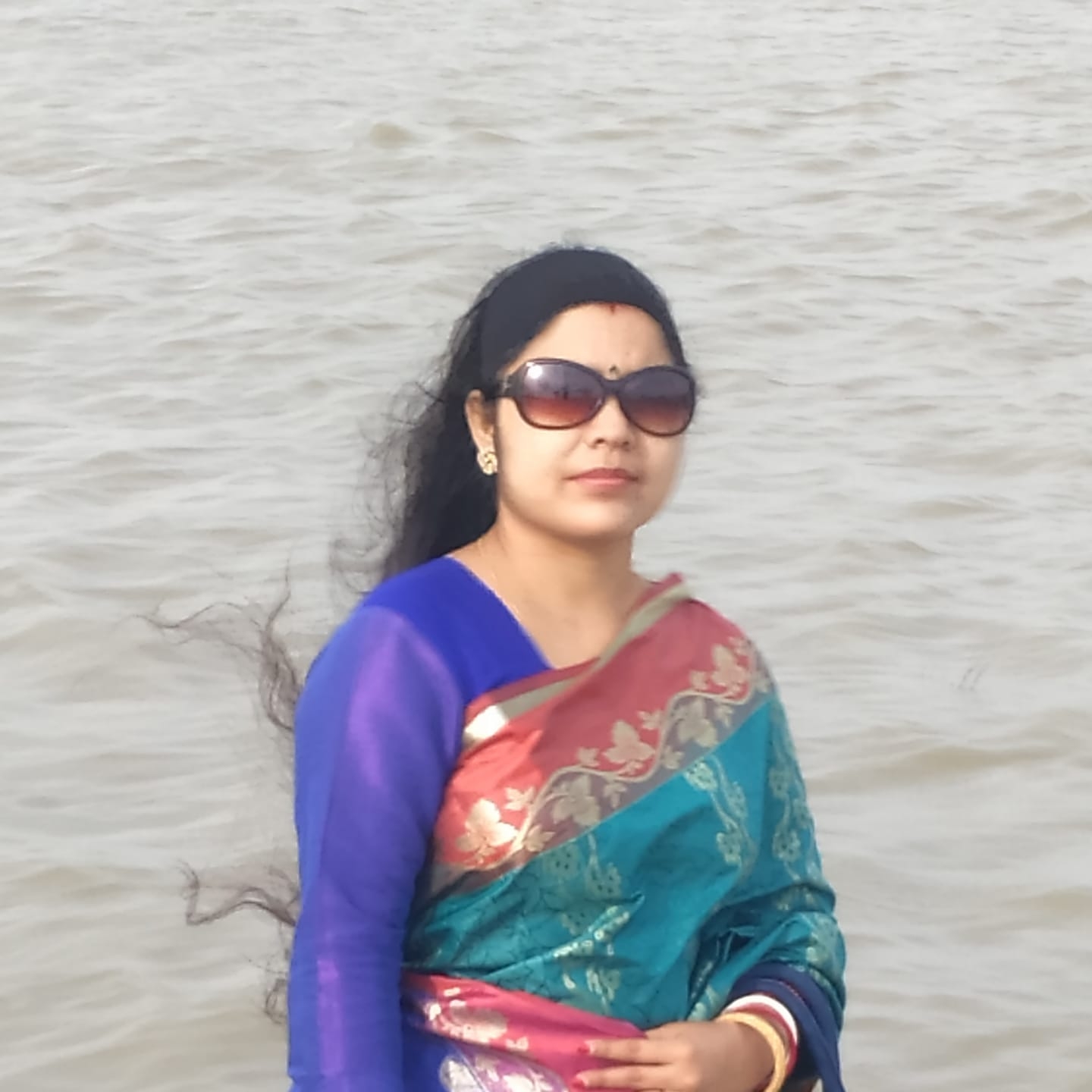 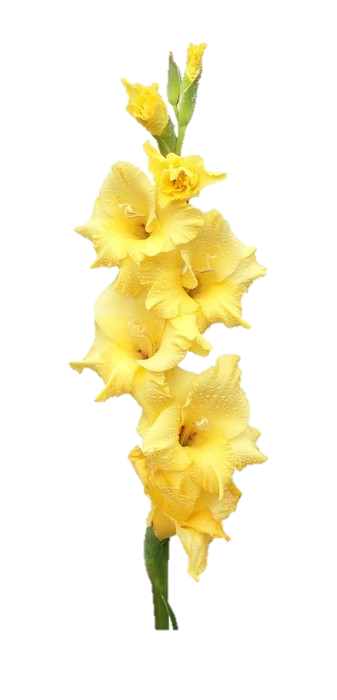 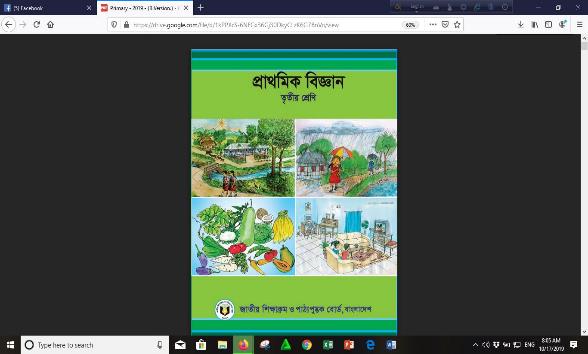 প্রতিভা রানী 
সহকারী শিক্ষক 
মৌখাড়া সরকারি প্রাথমিক বিদ্যালয়
বড়াইগ্রাম, নাটোর।
একটি ভিডিও দেখ-
ভিডিও তে কী দেখলে?
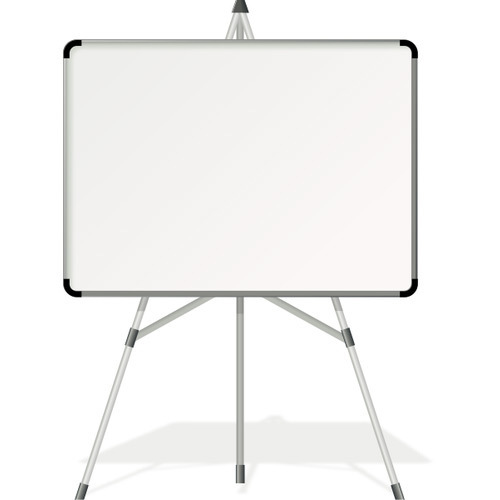 জীব ও জড়
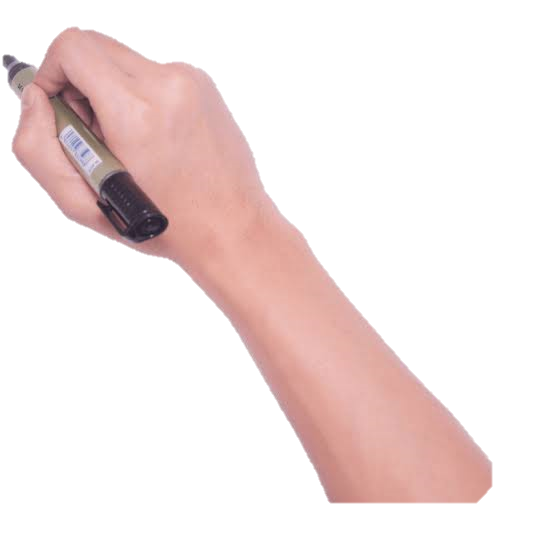 শিখনফল
এই পাঠ শেষে শিক্ষার্থীরা-
২.১.১ নিকট পরিবেশ পর্যবেক্ষণের মাধ্যমে জীব ও জড়ের তালিকা তৈরি করতে পারবে।
২.১.২ জীব ও জড়বস্তুর বৈশিষ্ট্য লিখতে পারবে। ।
২.১.৩ জড় ও জীবের পার্থক্য উল্লেখ করতে পারবে। ।
একক কাজ
একটি ছকে জীব ও জড়ের তালিকা তৈরি কর।
লক্ষ কর
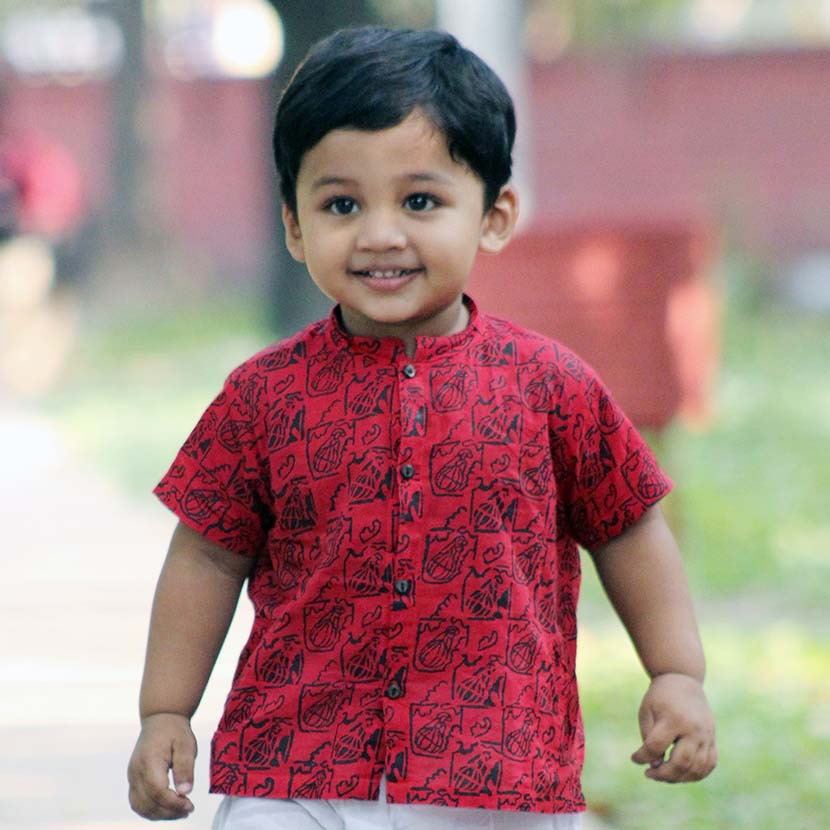 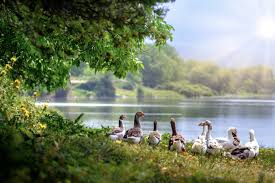 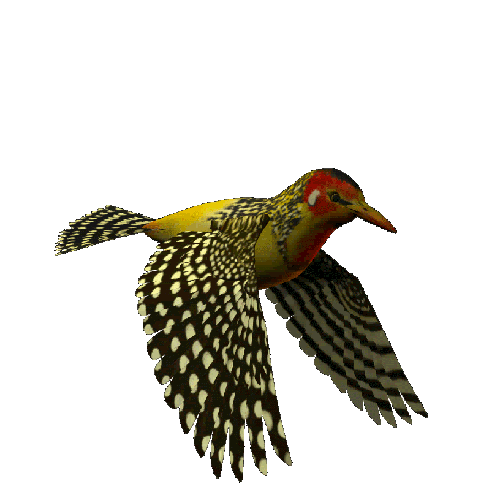 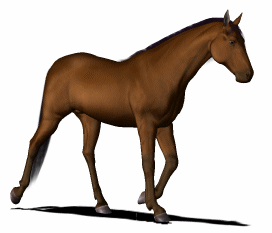 জীব
লক্ষ কর
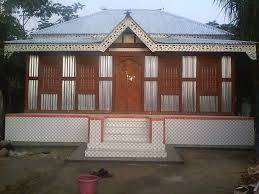 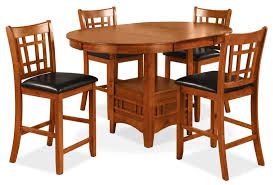 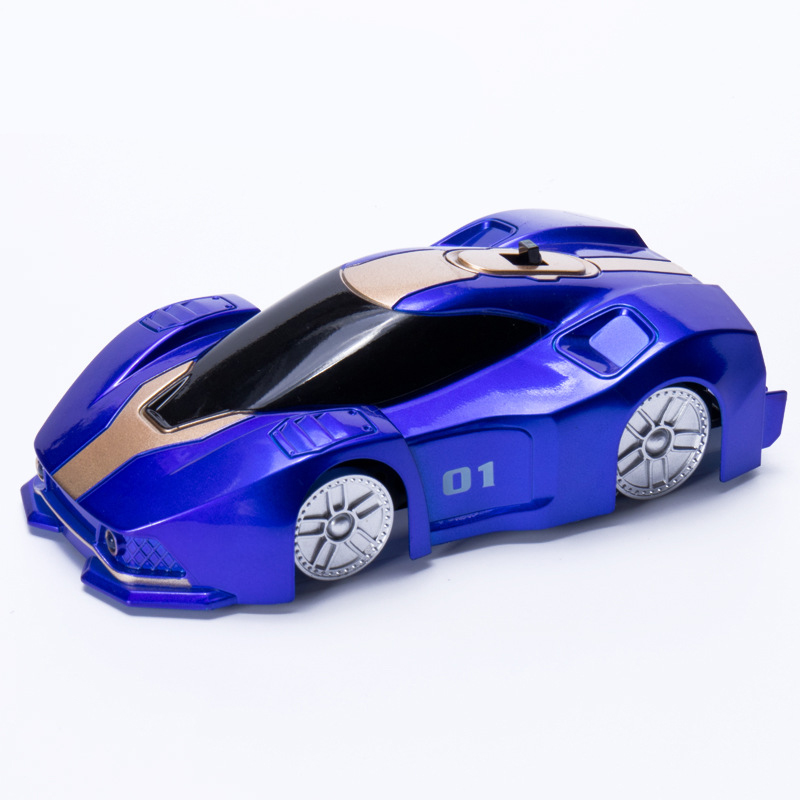 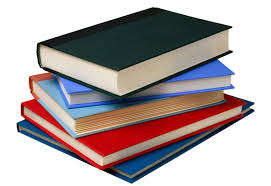 জড়বস্তু
জোড়ায় কাজ
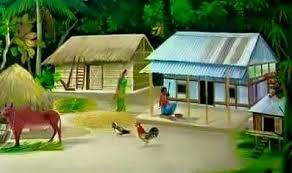 জীব ও জড়বস্তুর ২টি করে বৈশিষ্ট্য লেখ।
লক্ষ কর
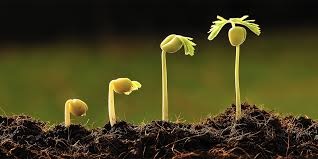 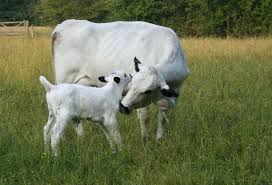 জীবের শরীরের বৃদ্ধি ও পরিবর্তন ঘটে।
জীব নিজের মতো নতুন জীবের জন্ম দেয়।
লক্ষ কর
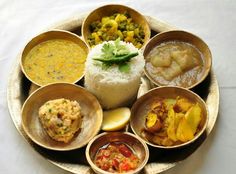 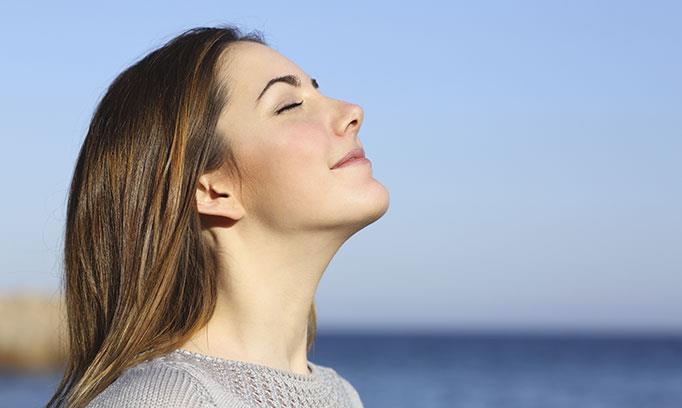 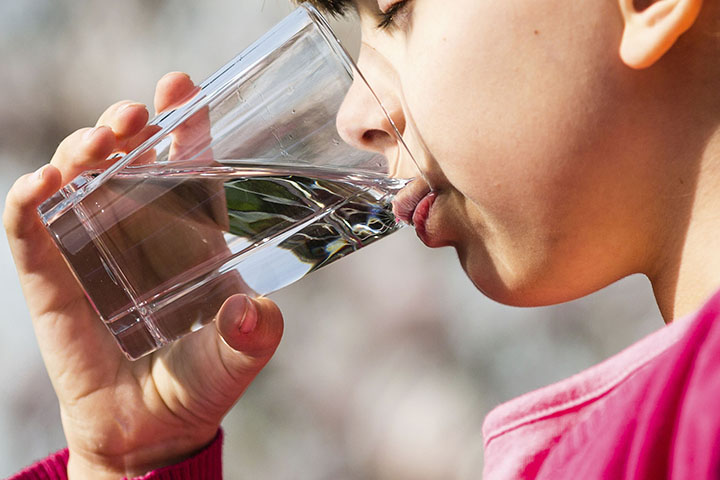 জীবের বেঁচে থাকার জন্য খাদ্য,পানি এবং বায়ু প্রয়োজন।
দলগত কাজ
জড় ও জীবের ৩ টি পার্থক্য লেখ।
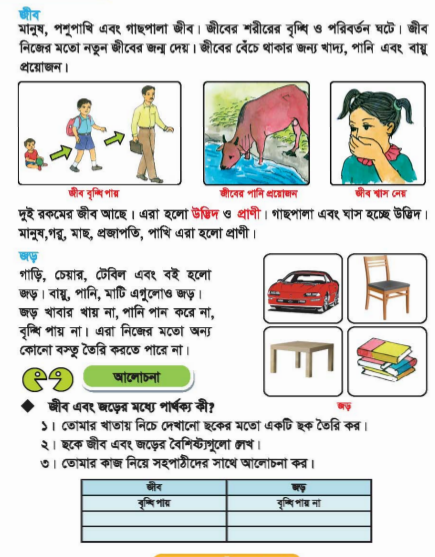 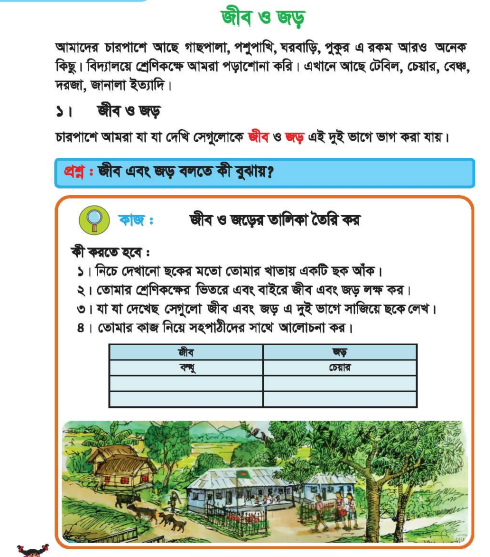 তোমরা বইয়ের ৬ ও ৭ নং পৃষ্ঠা বের  করে মনোযোগ সহকারে পড় ।
মূল্যায়ন
সঠিক উত্তরের পাশে টিক চিহ্ন(∙) দাও।
১। নিচের কোনটি জীব?
(ক) মরিচ গাছ।
(খ) বাড়ি ।
(গ) রিকশা।
(ঘ) এরোপ্লেন।
২। কোনটি বৃদ্ধি পায় ?
(ক) মোটরগাড়ি ।
(খ) কবুতর।
(গ) চেয়ার।
(ঘ) পাথর।
৫ টি জীব ও জড় বস্তুর নাম লেখ।
বাড়ির কাজ
তোমার বাড়িতে কী কী জীব ও জড়বস্তু আছে তার একটি তালিকা লিখে আনবে।
সবাইকে অসংখ্য ধন্যবাদ